TRABAJO DE TECNOLOGÍA:
“CICLO DEL 
RECICLAJE 
DEL PAPEL”
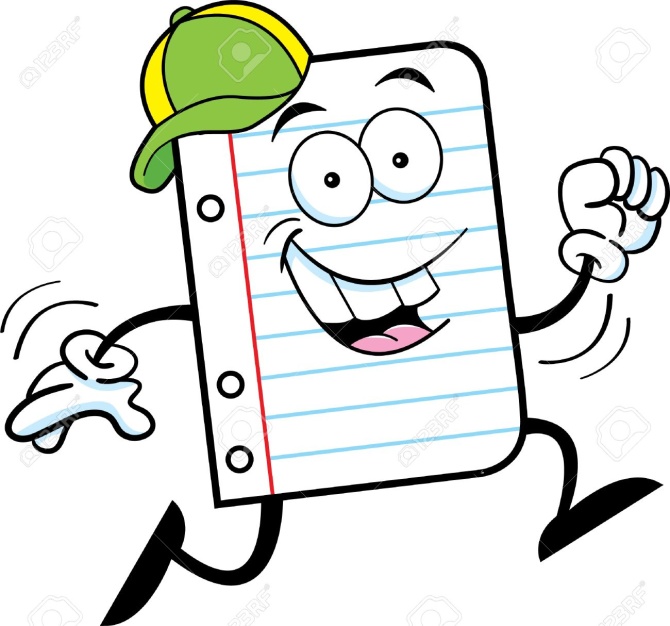 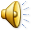 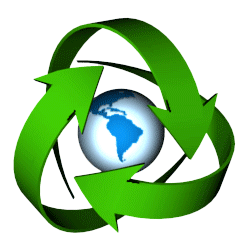 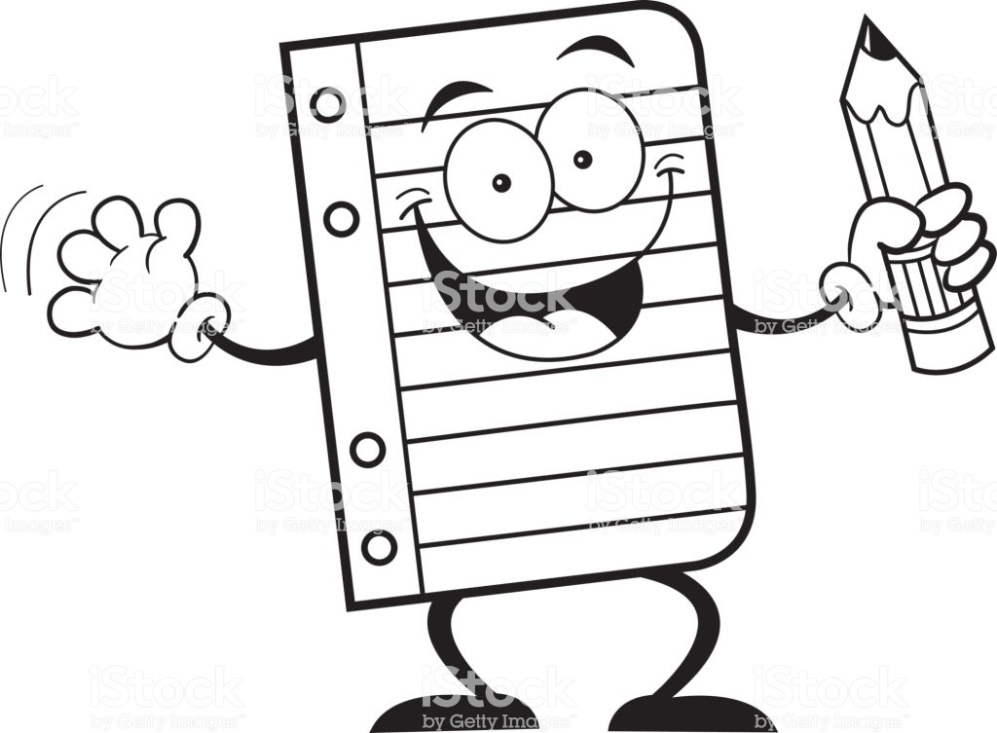 ¡¡Hola soy papelín!!
 y te voy a mostrar mi ciclo de reciclaje
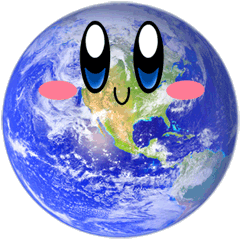 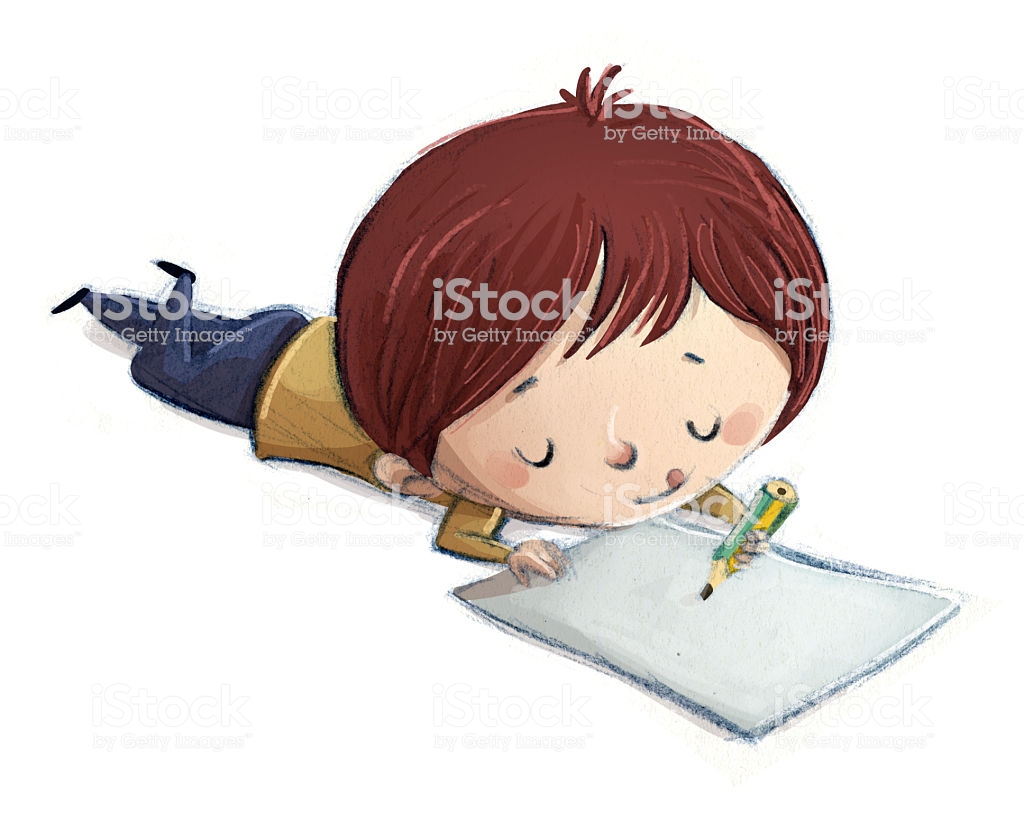 Primero nos usan escribiendo o dibujando en nosotros
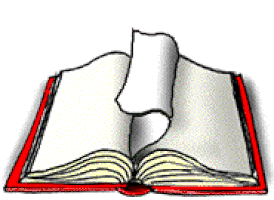 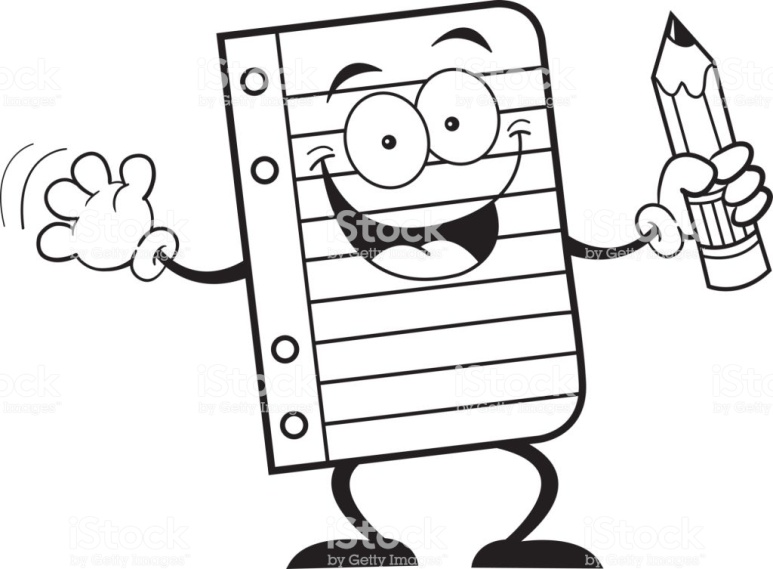 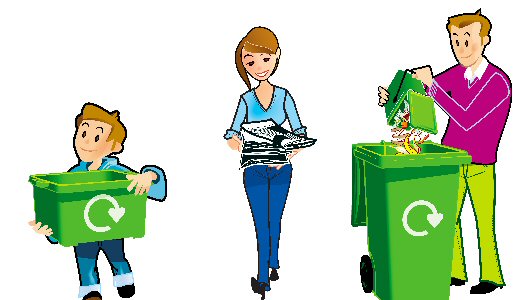 luego nos llevan a los botes de reciclaje
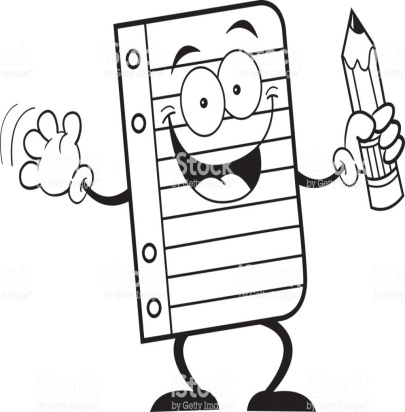 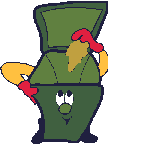 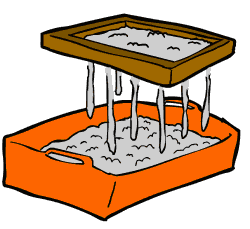 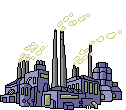 Después nos llevan a la fábrica de reciclaje y nos transforman en esta sustancia para luego transformarnos en papel otra vez.
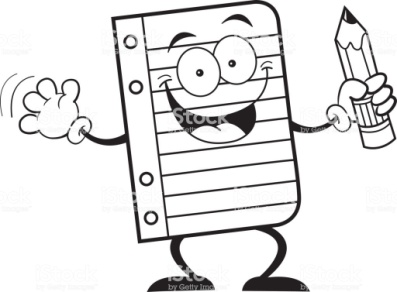 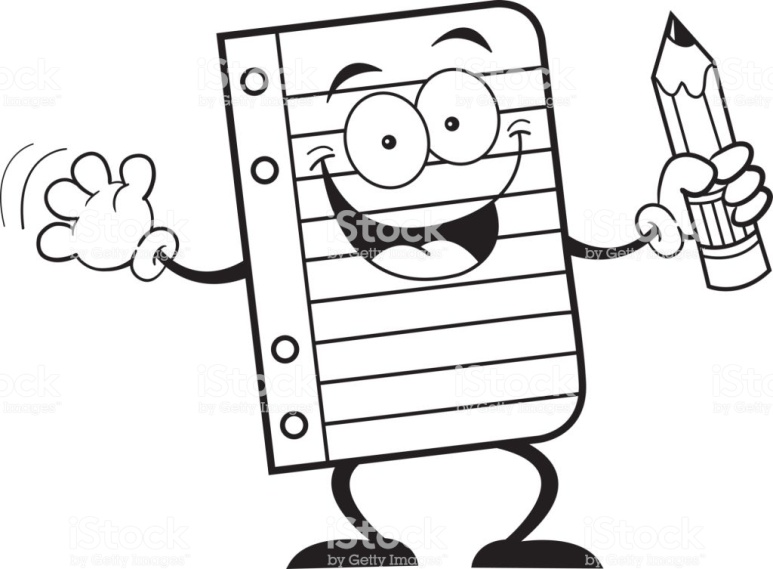 por último nos convierten en 
                                        papel otra vez, así los árboles
                                       serán más abundantes nuestra
                      Tierra será un lugar mejor.
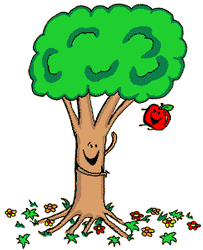 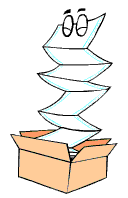 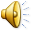 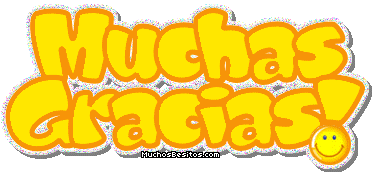 Nicolás Henríquez R.
8ºB / A.L.S